Psalms
the book of
135-138
135-138
Psalms
the book of
Begins and ends with hallelujah ~ Praise the Lord
135-138
Psalms
the book of
135-138
Psalms
the book of
Muhammed ~ est. 150,000,000
Hebrew ~ Yehoshua (Ya-HO-shoo-ah)
Aramaic ~ Yeshua (Ya-SHOO-ah)
Latin ~ Iosue (ee-OH-soo-ay)
Greek ~ Iēsous (ee-AY-soos)
Jesus
Spanish ~ Jesus (HAY-soos)
English ~ Joshua (Josh-shoo-ah)
135-138
Psalms
the book of
135-138
Psalms
the book of
When used by men: always speaking of gold and jewels
special treasure
When used by God: always speaking of His people
135-138
Psalms
the book of
135-138
Psalms
the book of
Deut. 3:11 ~ Og king of Bashan
13’ 6”
6'
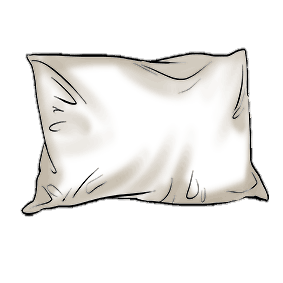 135-138
Psalms
the book of
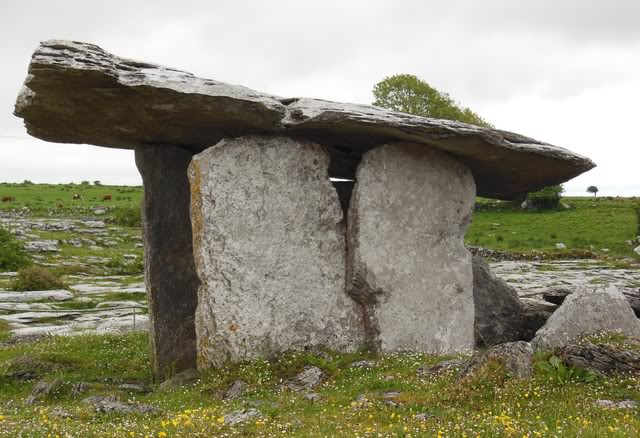 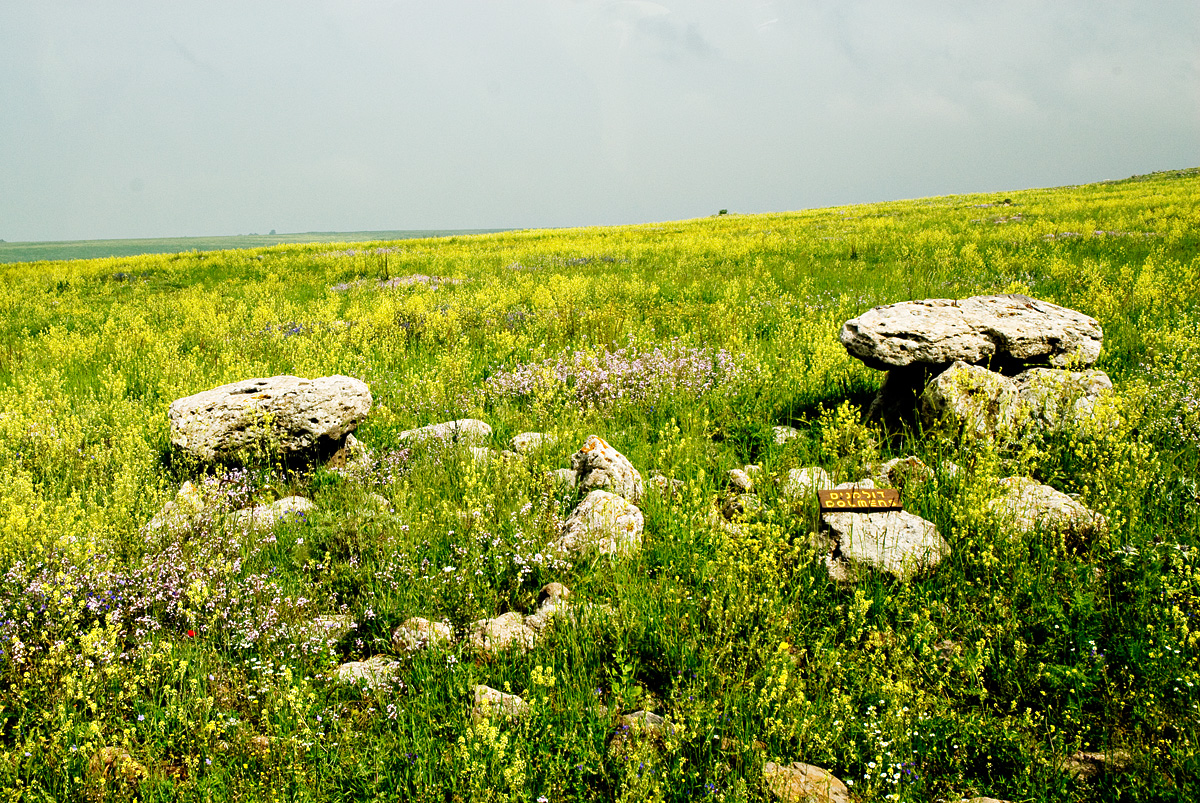 Dolmens
12-15’
Gamla National Park
135-138
Psalms
the book of
135-138
Psalms
the book of
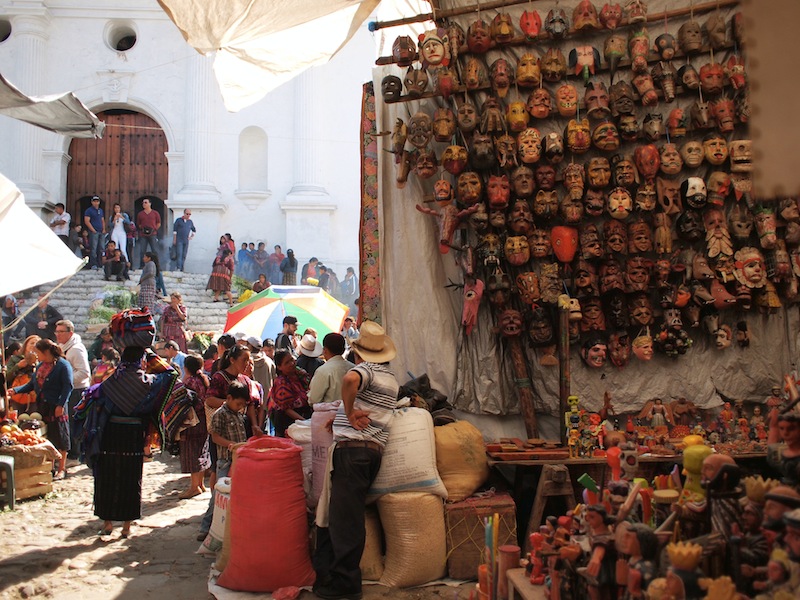 Iglesia de Santo Tomás
Chichicastenango, Guatemala
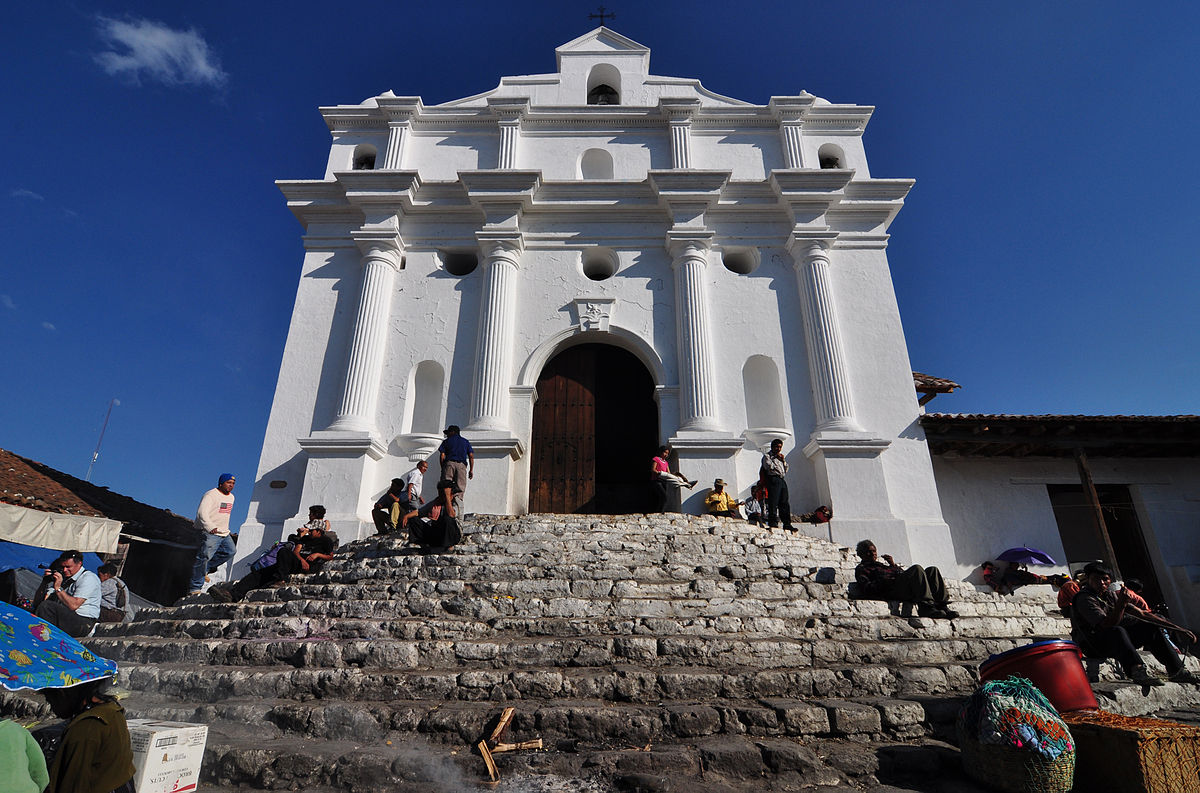 135-138
Psalms
the book of
135-138
Psalms
the book of
v. 1 ~ Yahweh
v. 2 ~ Elohim of Elohim
v. 3 ~ Adonai of Adonai
135-138
Psalms
the book of
135-138
Psalms
the book of
Set to the tune of “I’m So Lonesome I Could Cry”
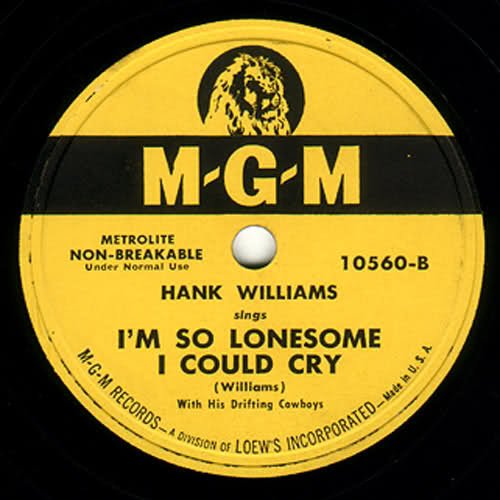 135-138
Psalms
the book of
135-138
Psalms
the book of
NLT ~ “Destroy it!” they yelled.
“Level it to the ground!”
Babylon
Spike
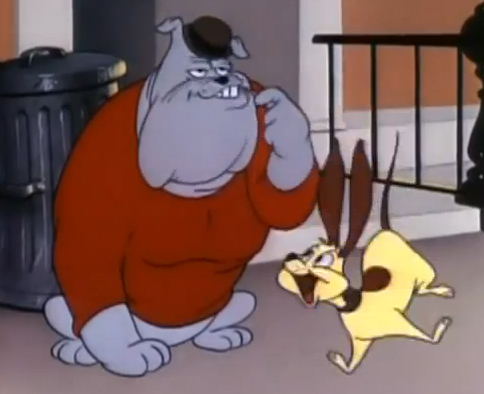 Edom
Chester
135-138
Psalms
the book of
135-138
Psalms
the book of
C. H. Spurgeon ~ “The execrations of good men are terrible things, for they are not lightly uttered, and they are heard in heaven.  'The curse causeless shall not come;' but is there not a cause?  Shall despots crush virtue beneath their iron heel and never be punished?  Time will show.”
135-138
Psalms
the book of
135-138
Psalms
the book of
temple ~ generic word variously translated as tabernacle, temple, sanctuary, palace
NASB ~ … For You have magnified Your word according to all Your name.
135-138
Psalms
the book of
135-138
Psalms
the book of
“Antithetical parallelism” ~ “A” is emphasized by contrasting elements in “B”
Ps. 1:6 ~ For the Lord knows the way of the righteous,But the way of the ungodly shall perish.
135-138
Psalms
the book of
135-138
Psalms
the book of
perfect ~ i.e. perform
NASB ~ accomplish
NIV ~ fulfill
135-138
Psalms
the book of